March 7, 2018       |  Albrecht Gillitzer
PANDA Collaboration Meeting 1/18, GSI Darmstadt
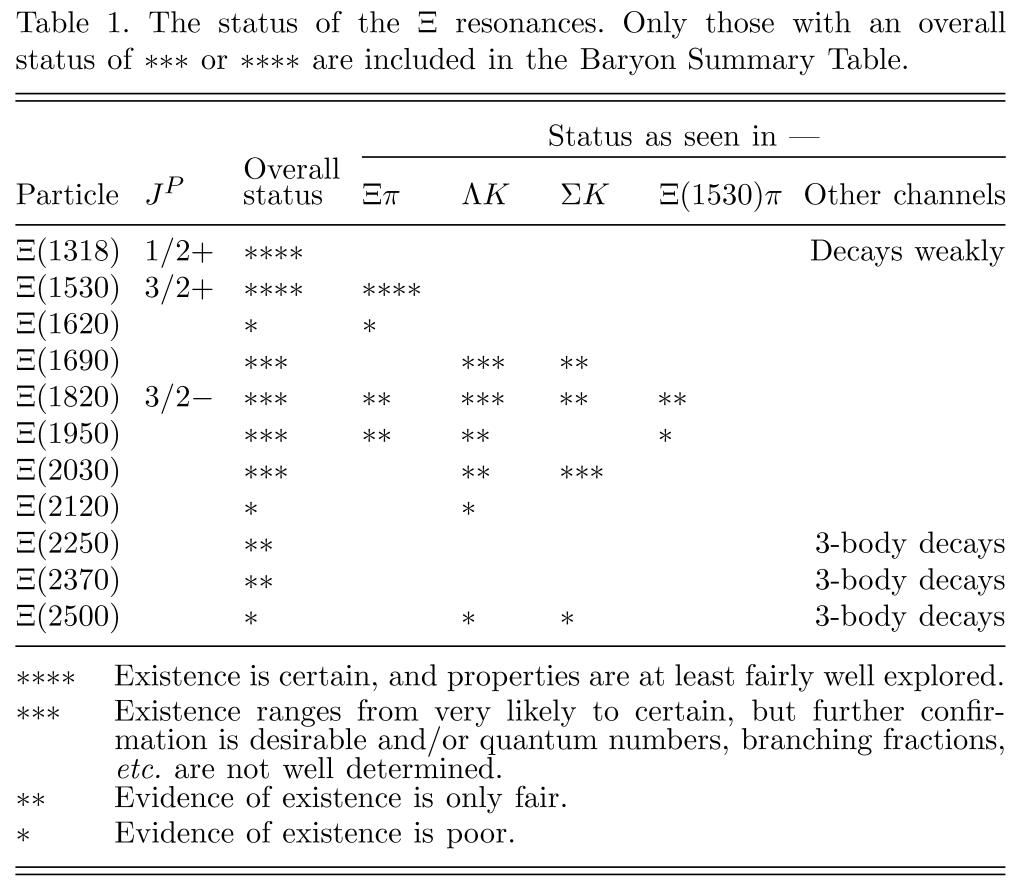 ?
?
Studied Event Samples
Simulation & Analysis Parameters
Analysis Procedure
MC Signal Efficiencies  Data Set (1)
MC losses due to:
interaction
missing hits of daughter particles
Resonstruction Efficiency Stable Particles
n-tuple only filled for fully ‚reconstructable‘ events
separate analysis
Reconstruction Efficiencies
reference:
reconstructable events
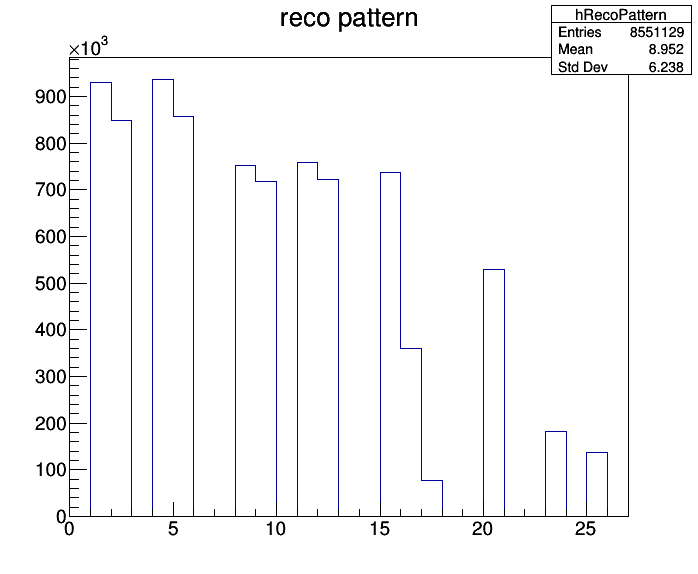 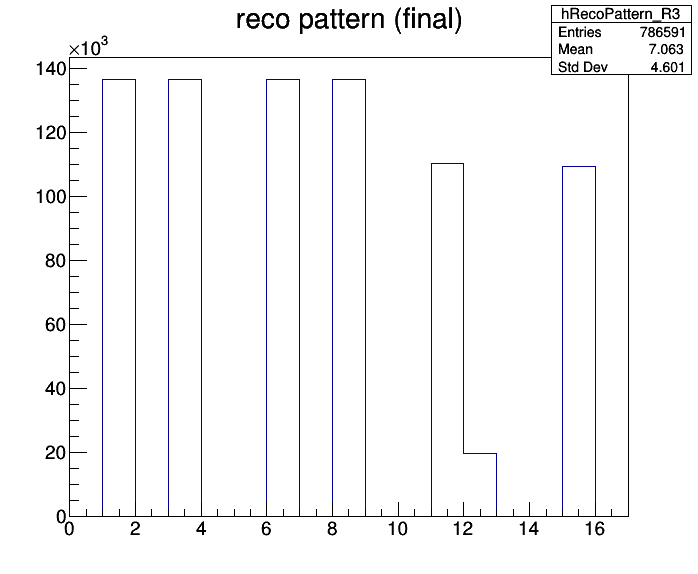 4C fit & mass cut
reference:
final sample
Histograms
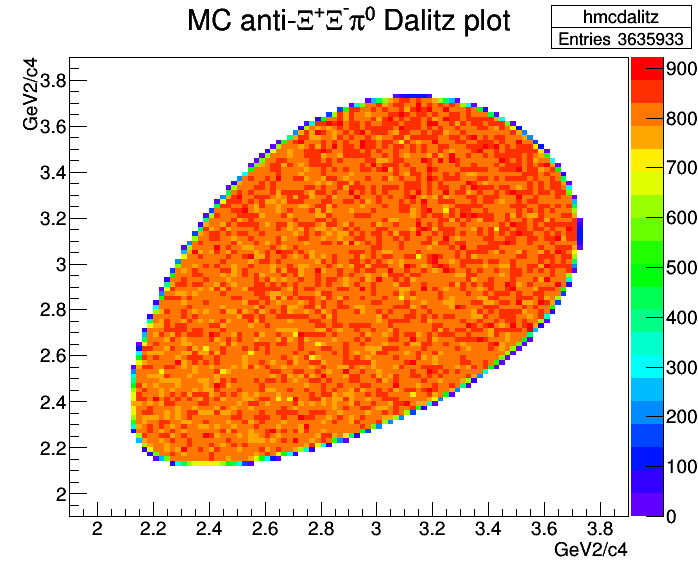 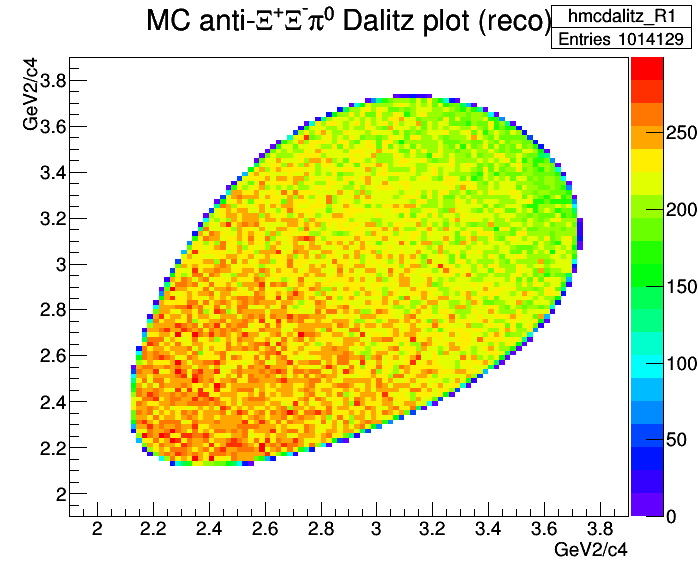 MC
generated
MC ‚reco‘
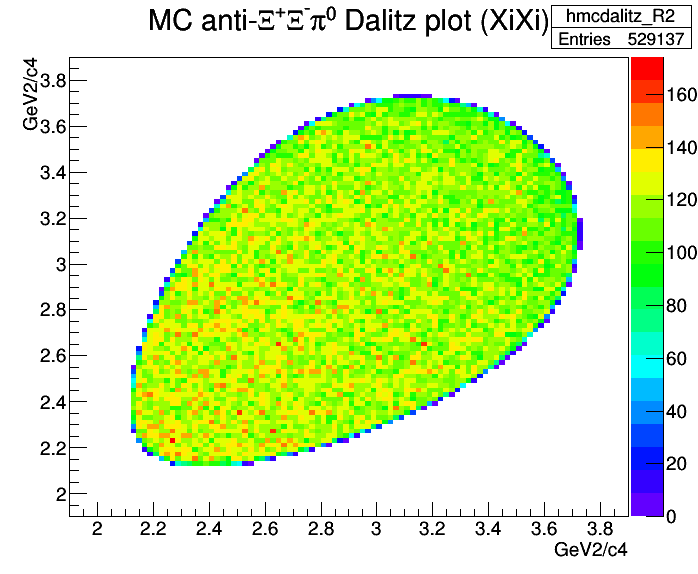 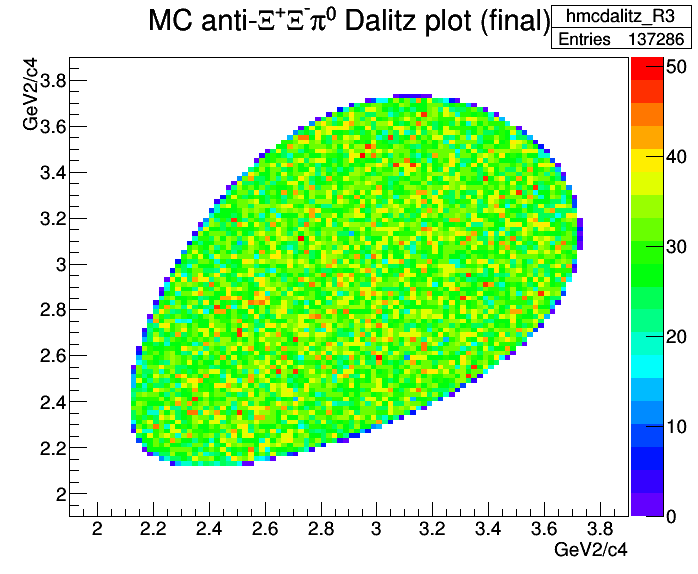 MC ‚XiXi‘
MC ‚final‘
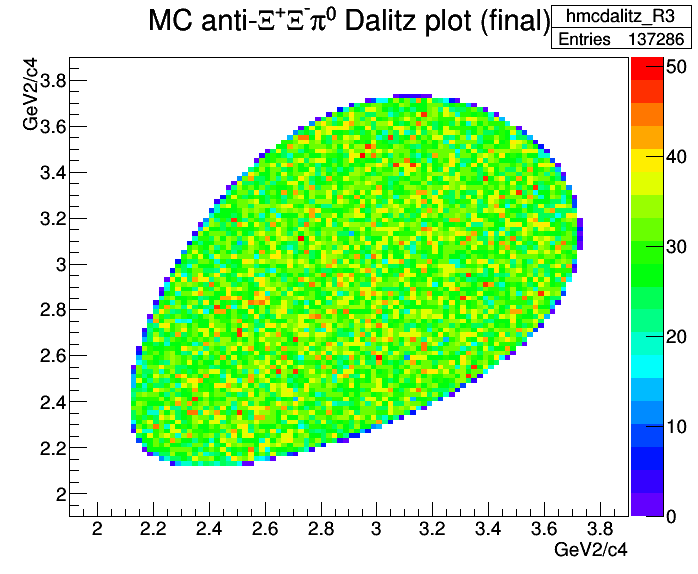 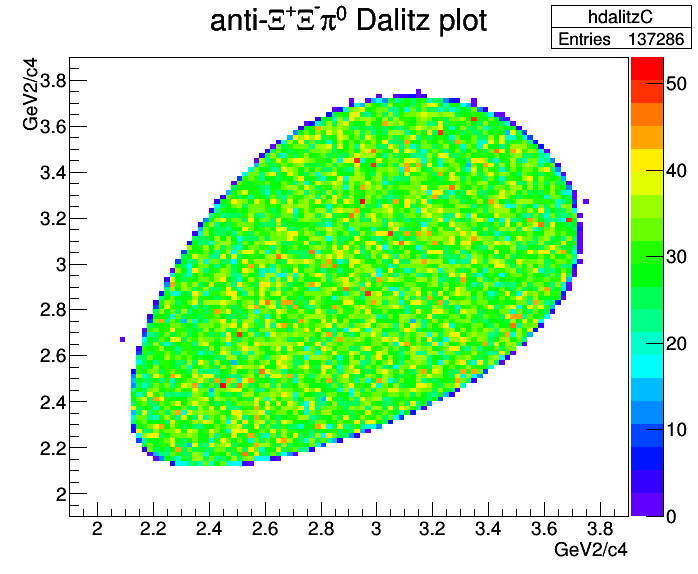 MC ‚final‘
Reconstructed
‚final‘
Signal Data Set (2):  Include Ξ* Resonances
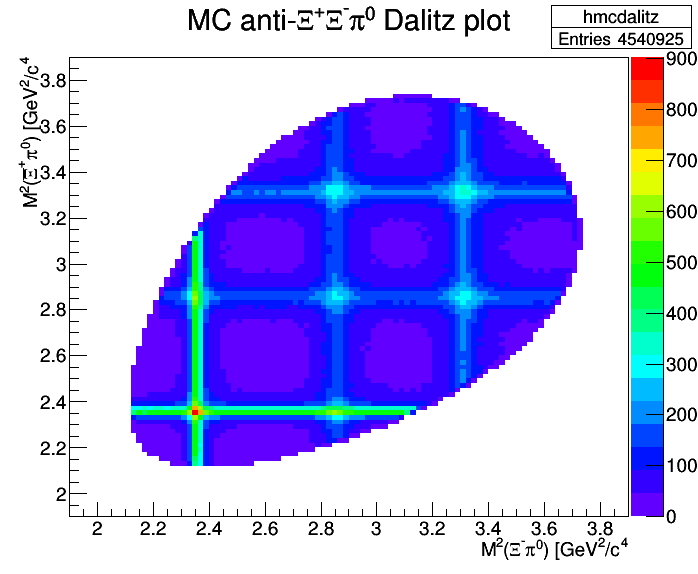 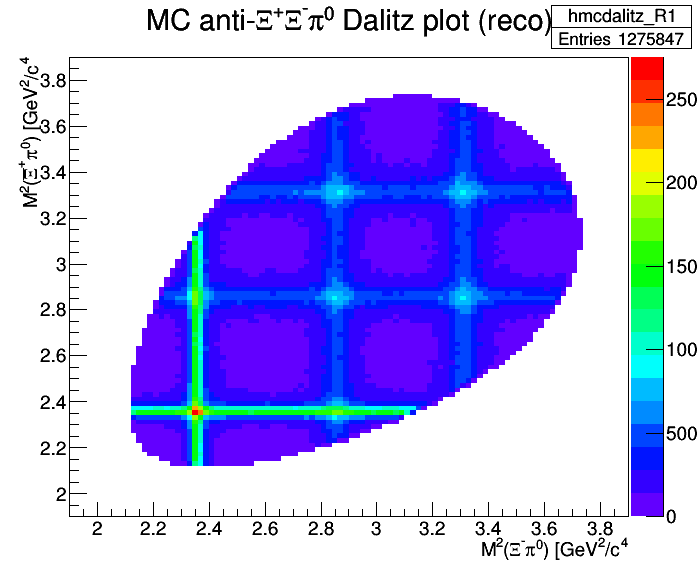 MC
generated
MC ‚reco‘
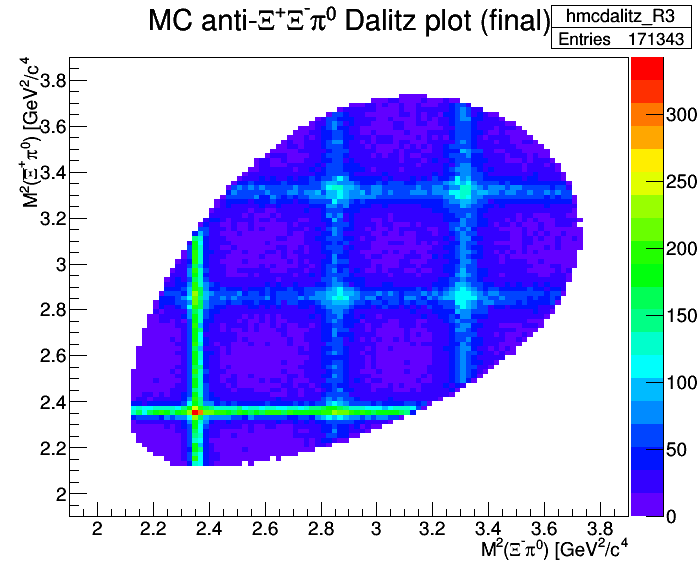 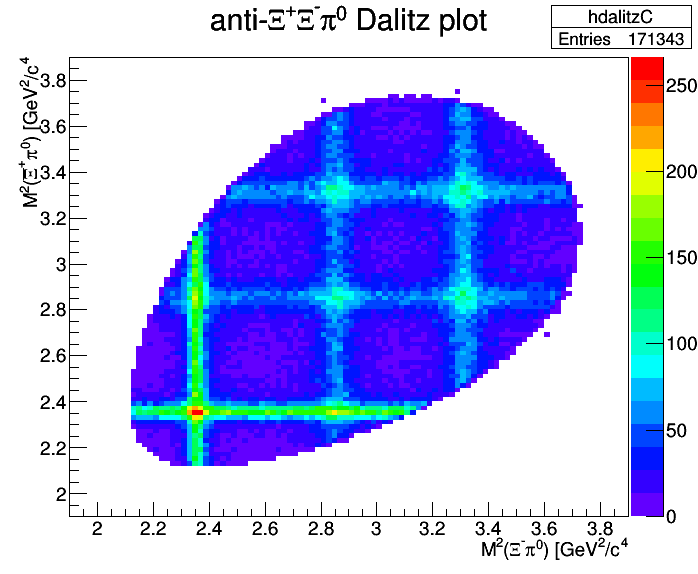 MC ‚final‘
Reconstructed
‚final‘
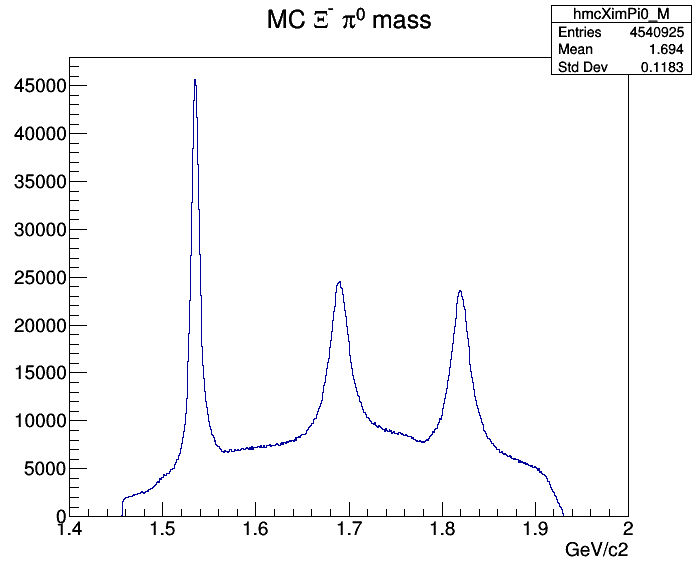 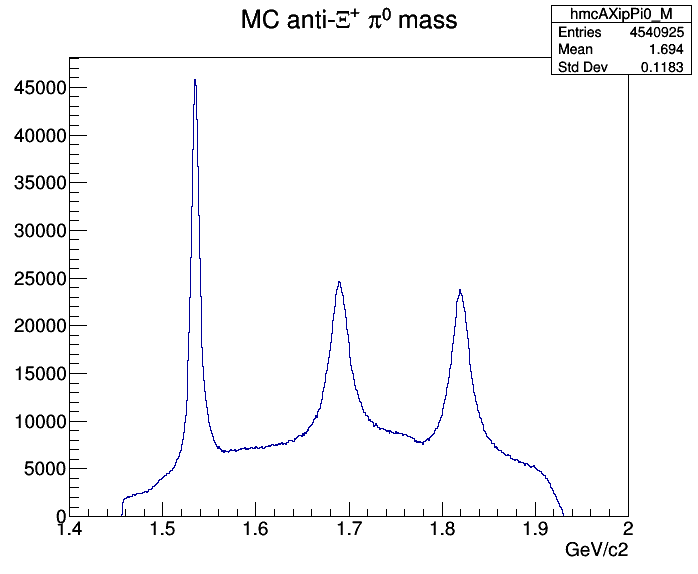 MC
generated
MC
generated
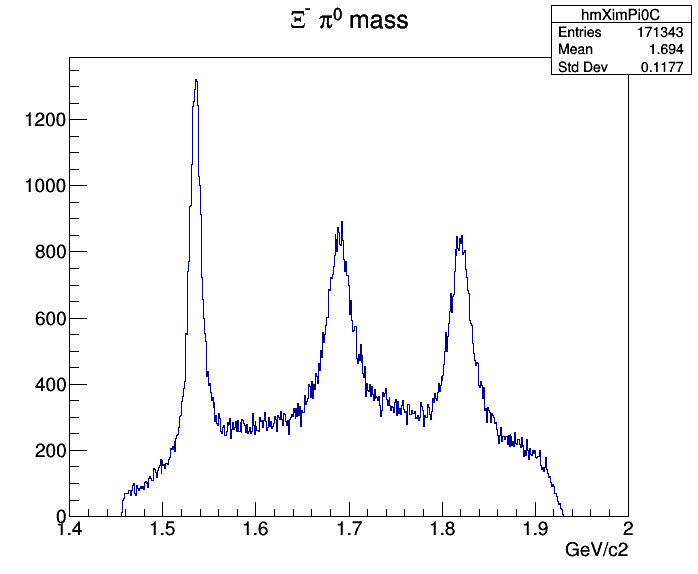 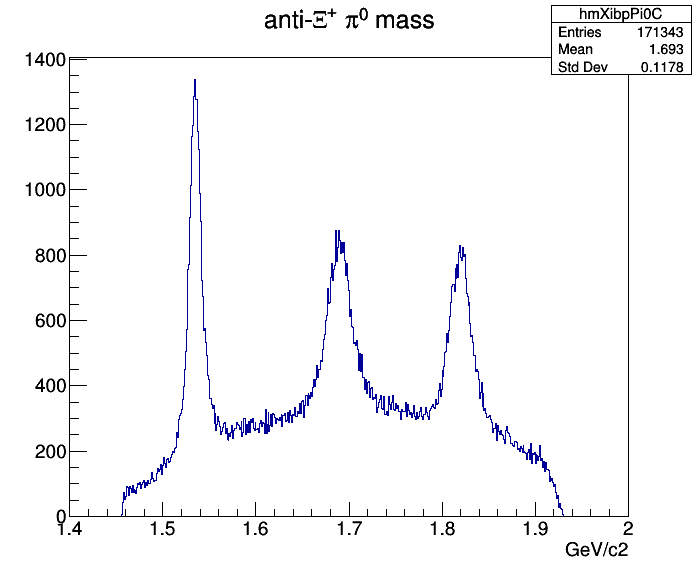 Reconstructed
‚final‘
Reconstructed
‚final‘
Data Set (3):  DPM Background
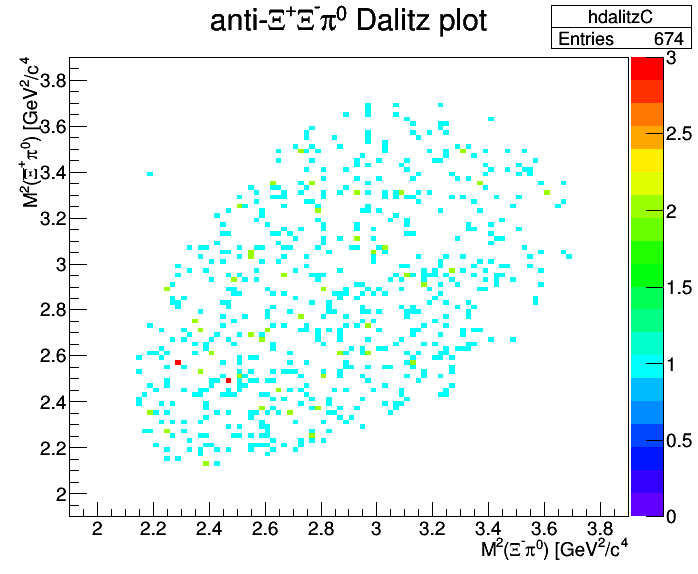 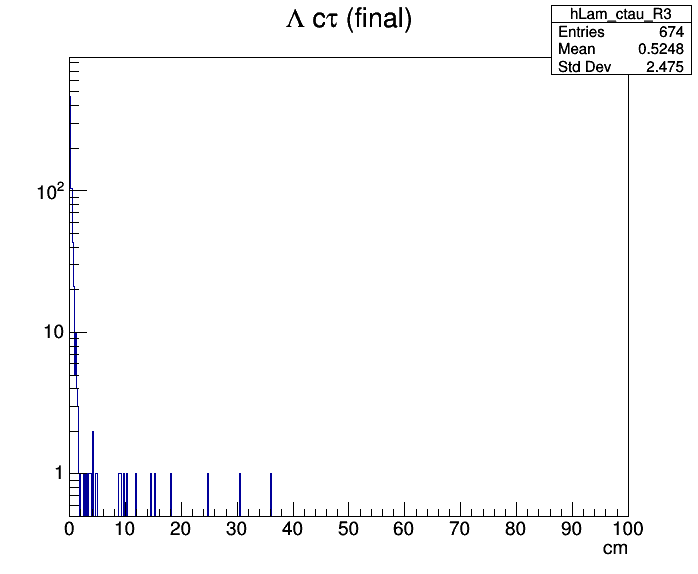 before vertex cut
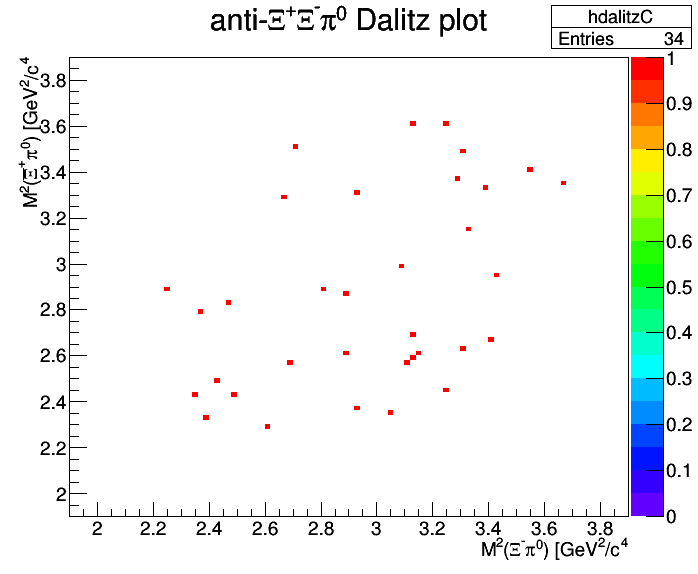 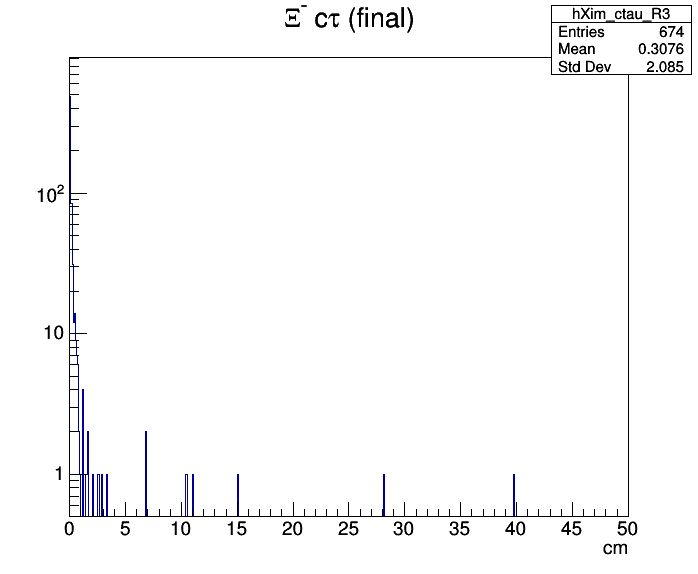 after vertex cut
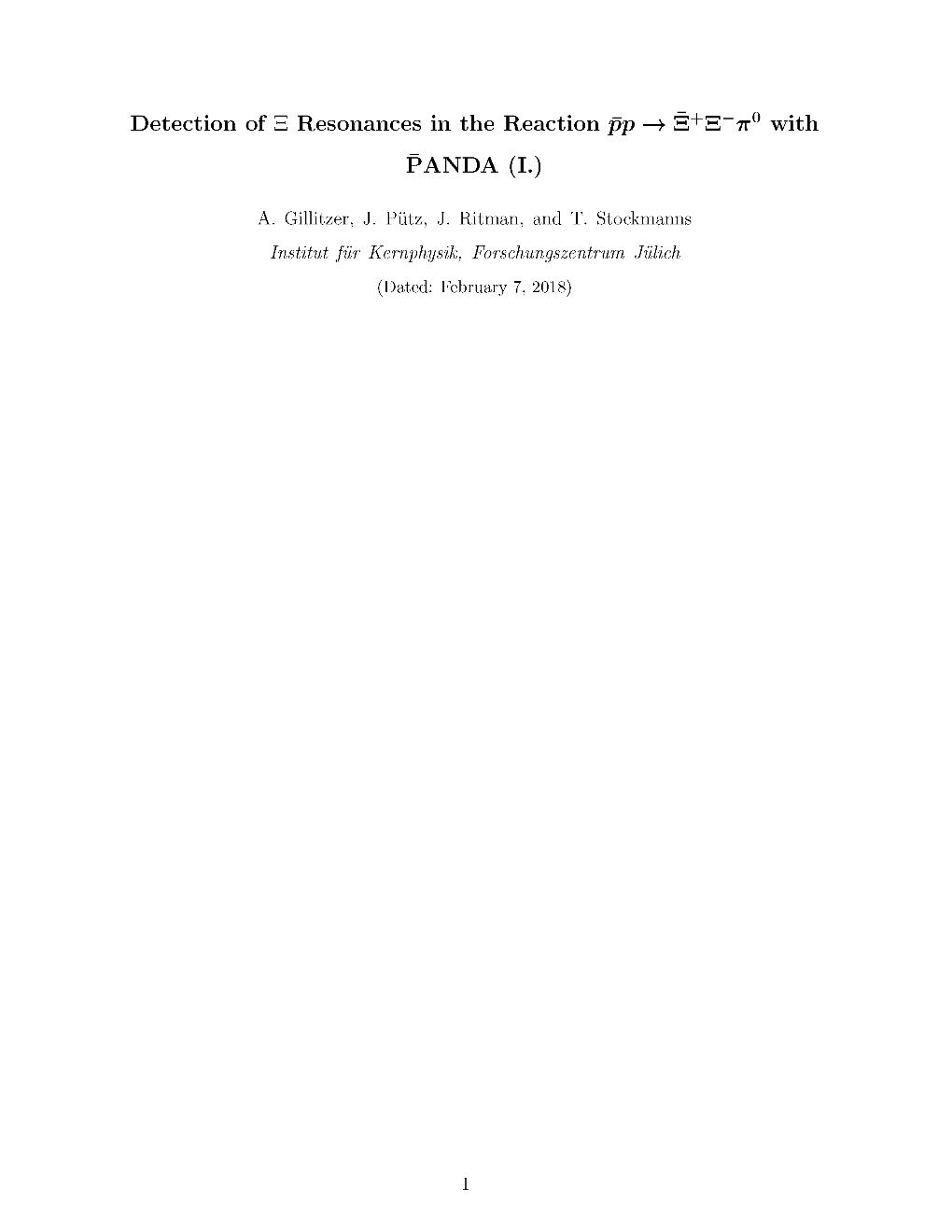 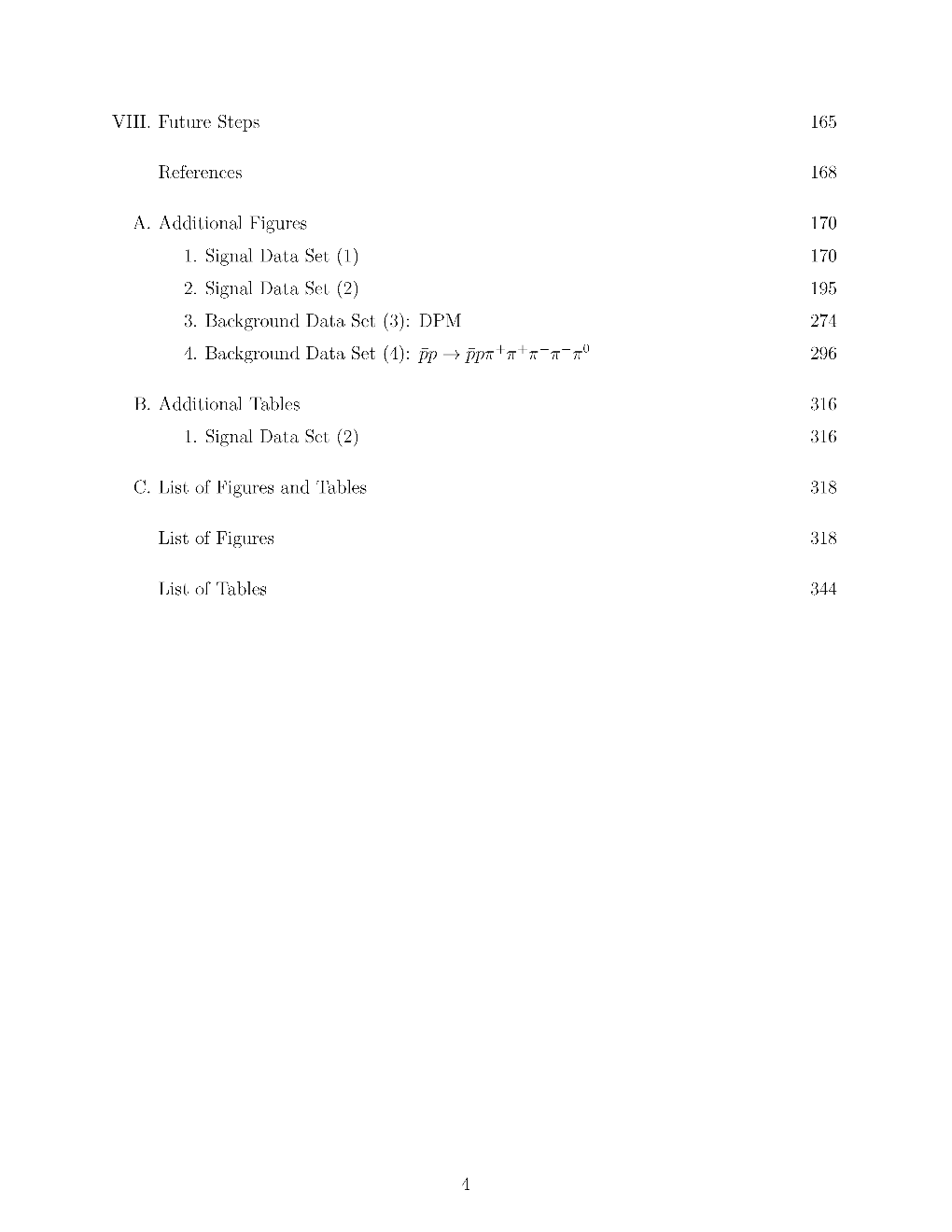 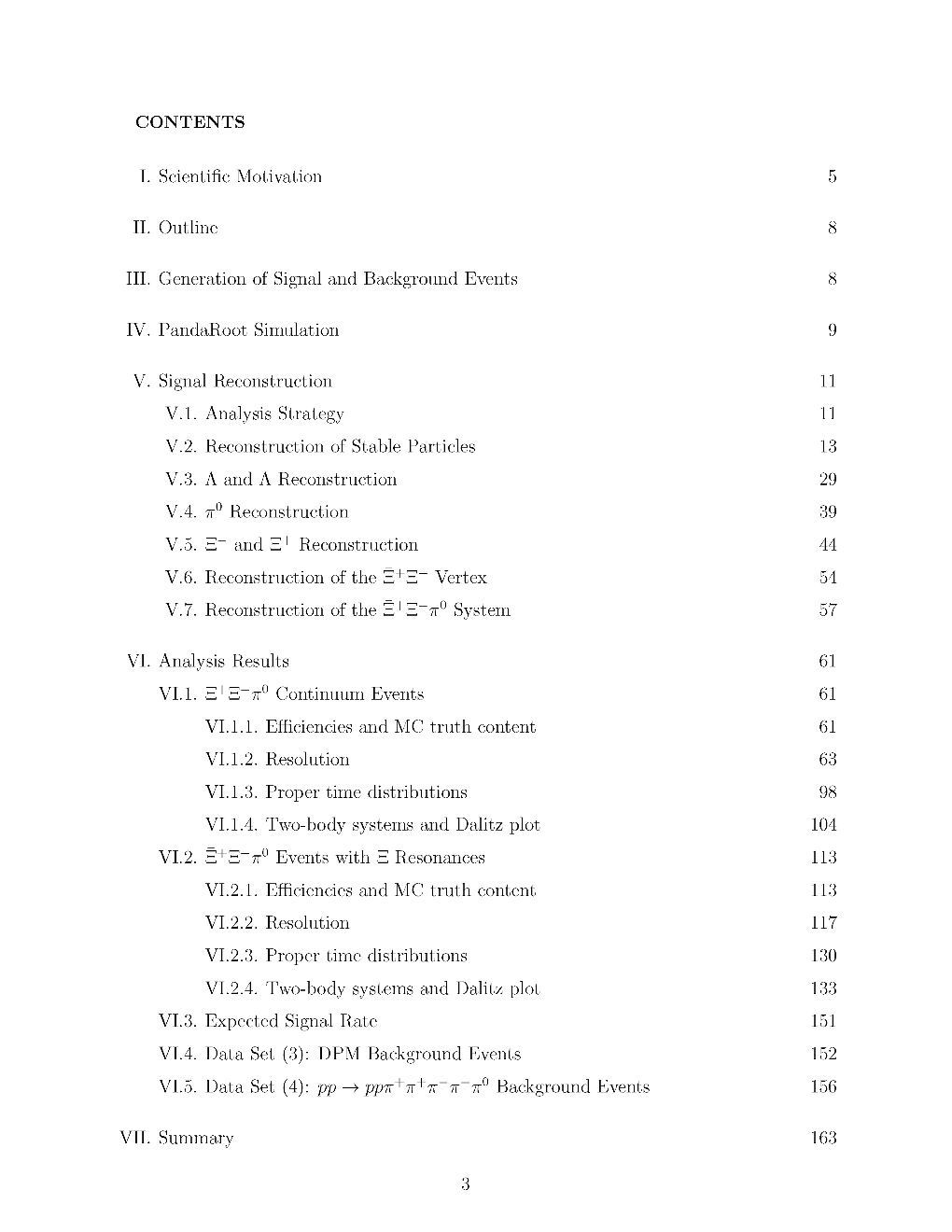 Release Note Ready
Summary